Routekaart stroomgebieden
Presentatie op hoofdlijnen: probleemanalyse, discussie en oplossingen
Gertjan Geerling, Tom Buijse , Bas van der Wal , Petra van der Werf, Pui Mee Chan
Een stroomgebied
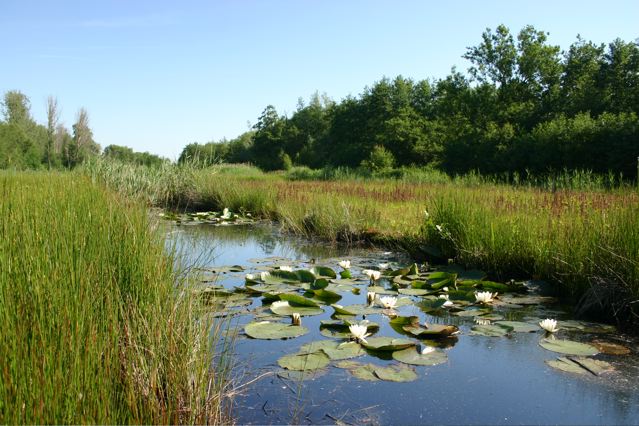 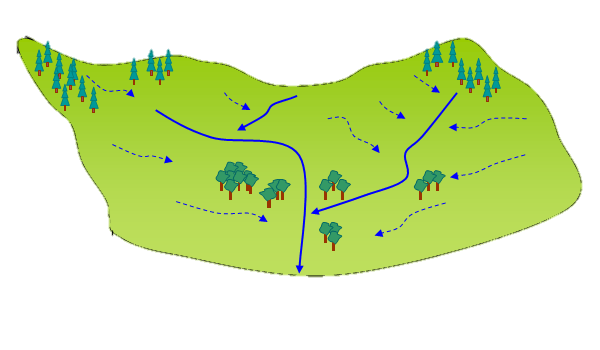 Het stroomgebied bestaat niet alleen uit het fysieke stroomgebied, maar het is een complex systeem. We onderscheiden de volgende “domeinen”:
Waterschap-intern
Bestuurlijke omgeving
Maatschappelijk krachtenveld
Fysieke omgeving
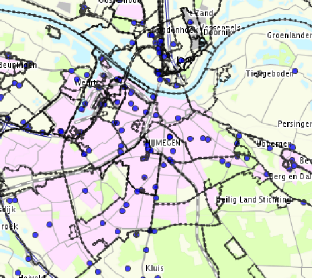 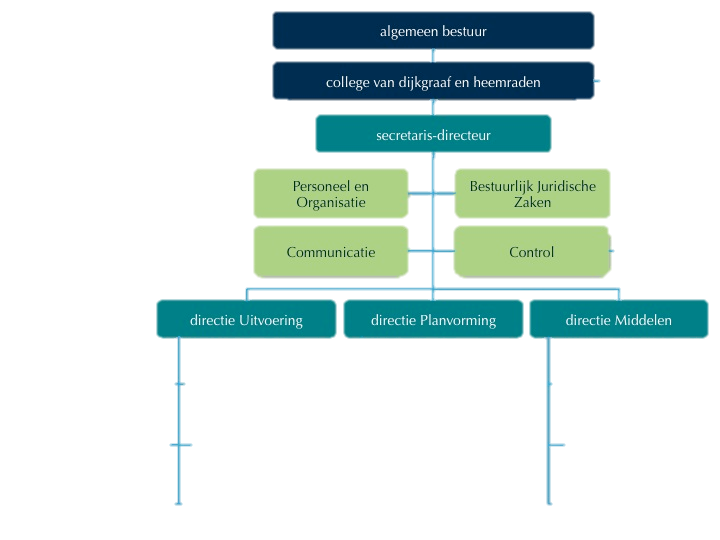 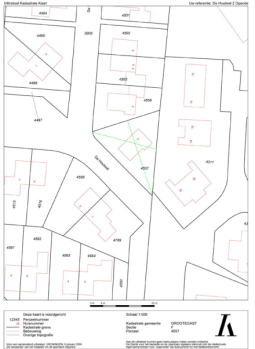 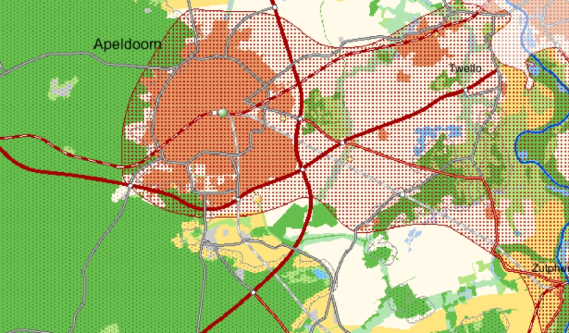 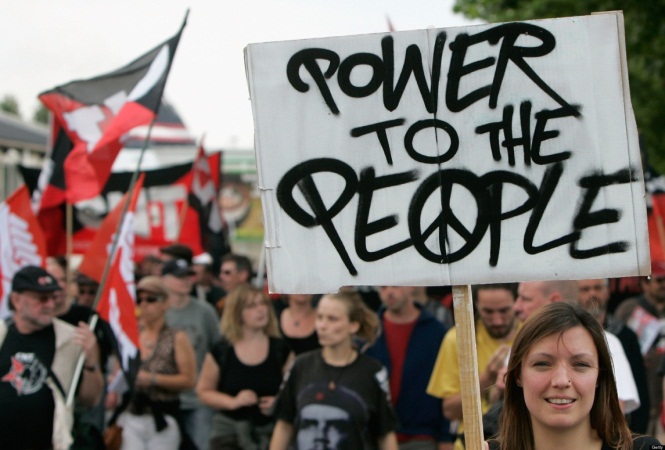 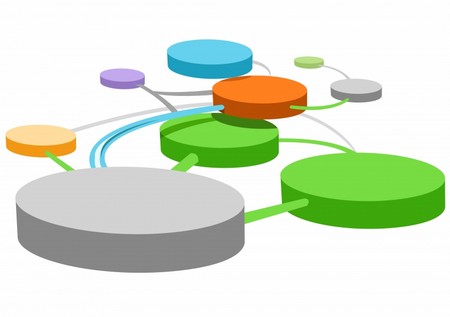 Stroomgebiedsherstel
Uit onze ervaring blijkt dat ecologisch stroomgebiedsherstel niet optimaal effectief is.

Waarom?

Verschillende ecologische en niet ecologische doelen worden op verschillende momenten aan herstelmaatregelen gekoppeld.

Een compromis-maatregel werkt veelal niet meer voor realisatie van de oorspronkelijke ecologische doelstelling.
In een stroomgebied versterken succesvolle maatregelen elkaar. Bij minder of niet succesvolle maatregelen zal het totale succes lager zijn.
Waterschap intern
KRW
Schoon
Een “gebiedsprogramma” wordt ‘hoog’ in het waterschap gestart. Het betreft meerdere locaties.
Bestuur
Veilig
Voldoende
Programma
Planning en 
coördinatie per sector
Uitvoering
[Speaker Notes: De piramide beschrijft de structuur van het waterschap. De structuur bestaat uit het waterschapsbestuur in de top met daaronder verschillende managementlagen en tenslotte een uitvoerend fundament. De hoofddoelen (veilig, voldoende en schoon water) lopen top down, aanvullende doelen zoals de KRW lopen ook top down. Binnen de lagen wordt de uitwerking van doelen verdeeld in taken en worden er ook ‘zij instroom’ doelen opgenomen vanuit andere actoren in het stroomgebied. Uiteindelijk leidt dit tot versnipperring in de uitvoering waardoor projecten in verschillende mate, en op verschillende momenten doelen hebben geïncorporeerd. De terugkoppeling naar een hoger niveau is beperkt waardoor de efficiëntie van alle samenhangende projecten op stroomgebiedsniveau niet opnieuw wordt beoordeeld. Deze versnippering van projectdoelen verlaagt de synergie tussen projecten en maakt stroomgebiedsherstel minder effectief. In extreme gevallen komen projecten geïsoleerd te staan, bijvoorbeeld het bouwen van een vistrap op plaatsen waar vismigratie niet mogelijk is omdat de samenhangende projecten zijn vastgelopen op andere belangen (zij-instroom doelen).]
Waterschap intern
KRW
Schoon
Een “gebiedsprogramma” wordt ‘hoog’ in het waterschap gestart. Het betreft meerdere locaties.
Het gebiedsprogramma wordt opgeknipt, gepland en uitgevoerd.
De individuele projecten worden aangepast op externe (lokale) doelen.
Bestuur
Veilig
Voldoende
Planning en 
coördinatie per sector
Boeren
Project
Project
Project
Bestuur
Project
Project
Uitvoering
[Speaker Notes: De piramide beschrijft de structuur van het waterschap. De structuur bestaat uit het waterschapsbestuur in de top met daaronder verschillende managementlagen en tenslotte een uitvoerend fundament. De hoofddoelen (veilig, voldoende en schoon water) lopen top down, aanvullende doelen zoals de KRW lopen ook top down. Binnen de lagen wordt de uitwerking van doelen verdeeld in taken en worden er ook ‘zij instroom’ doelen opgenomen vanuit andere actoren in het stroomgebied. Uiteindelijk leidt dit tot versnipperring in de uitvoering waardoor projecten in verschillende mate, en op verschillende momenten doelen hebben geïncorporeerd. De terugkoppeling naar een hoger niveau is beperkt waardoor de efficiëntie van alle samenhangende projecten op stroomgebiedsniveau niet opnieuw wordt beoordeeld. Deze versnippering van projectdoelen verlaagt de synergie tussen projecten en maakt stroomgebiedsherstel minder effectief. In extreme gevallen komen projecten geïsoleerd te staan, bijvoorbeeld het bouwen van een vistrap op plaatsen waar vismigratie niet mogelijk is omdat de samenhangende projecten zijn vastgelopen op andere belangen (zij-instroom doelen).]
Waterschap intern
KRW
Schoon
Een “gebiedsprogramma” wordt ‘hoog’ in het waterschap gestart. Het betreft meerdere locaties.
Het programma wordt opgeknipt, gepland en uitgevoerd.
De individuele projecten worden aangepast op externe (lokale) doelen.
De oorspronkelijke samenhang verdwijnt en aan oorspronkelijk doelen wordt niet opnieuw getoetst.
Het eindresultaat is individueel en in samenhang minder of niet meer effectief.
Bestuur
Veilig
Voldoende
Extern Bestuur
Planning en 
coördinatie per sector
Boeren
Lokaal
Uitvoering
Project
Project
Project
Project
Project
[Speaker Notes: De piramide beschrijft de structuur van het waterschap. De structuur bestaat uit het waterschapsbestuur in de top met daaronder verschillende managementlagen en tenslotte een uitvoerend fundament. De hoofddoelen (veilig, voldoende en schoon water) lopen top down, aanvullende doelen zoals de KRW lopen ook top down. Binnen de lagen wordt de uitwerking van doelen verdeeld in taken en worden er ook ‘zij instroom’ doelen opgenomen vanuit andere actoren in het stroomgebied. Uiteindelijk leidt dit tot versnipperring in de uitvoering waardoor projecten in verschillende mate, en op verschillende momenten doelen hebben geïncorporeerd. De terugkoppeling naar een hoger niveau is beperkt waardoor de efficiëntie van alle samenhangende projecten op stroomgebiedsniveau niet opnieuw wordt beoordeeld. Deze versnippering van projectdoelen verlaagt de synergie tussen projecten en maakt stroomgebiedsherstel minder effectief. In extreme gevallen komen projecten geïsoleerd te staan, bijvoorbeeld het bouwen van een vistrap op plaatsen waar vismigratie niet mogelijk is omdat de samenhangende projecten zijn vastgelopen op andere belangen (zij-instroom doelen).]
7
Workshop sleutelfactoren
[Speaker Notes: De samengevatte resultaten van de workshop.

In een workshop met experts zijn per domein de bepalende factoren benoemd voor stroomgebiedsherstel. De uitgebreide achtergronden staan in de uitwerkingen van de workshop (bijlage: uitwerkingen workshop). Hier zijn ook de achterliggende kansen en knelpunten te vinden die de sleutelfactoren onderbouwen.

De door de deelnemers gevonden factoren zijn van meer algemene aard dan de ecologische sleutelfactoren. “Waterschaps intern” en “Maatschappelijk krachtenveld” laten aspecten zien die ook in de probleemanalyse spelen: oog voor belangen en heldere doelen, integraal werken, feedback en transparantie bij beslissingen. “Participatie, communicatie en continuïteit” is als sleutelfactor ook een soort procesvoorwaarde die (kunnen) bijdragen tot oog voor belangen en heldere doelen.

Algemene conclusie is dat de resultaten van de workshop de probleemanalyse onderbouwen en verbreden. De voor de domeinen gevonden sleutelfactoren zijn van een andere abstractie en concreetheid dan de reeds ontwikkelde ecologische sleutelfactoren.]
Oplossing: routekaart stroomgebiedsherstel
Een routekaart voor stroomgebiedsherstel:

verbetert de communicatie en participatie;
geeft aan wat wel en niet effectief is voor alle doelen; 
maakt besluiten helder;
laat beelden en houdingen verschuiven; 
bevordert het integraal werken;
is gedurende het planproces een stabiele toetssteen effectiviteit; 
en vergroot het draagvlak.

Een routekaart is een krachtige aanvulling op het planproces van stroomgebiedsherstel, zowel toepasbaar in programma’s als op individuele plannen.
Routekaart stroomgebiedsherstel
9
De routekaart bestaat grofweg uit 4 stappen.

Het bepalen van ieders SUCCES is de belangrijkste stap voor het maken van consistentie en heldere afwegingen. 

Ieders SUCCES moet voor alle betrokkenen op een eenvoudige en consistente manier inzichtelijk zijn.

Dit wordt dan de toetssteen in het hele plan- en uitvoeringsproces.
Helder succes: ecologische sleutelfactoren
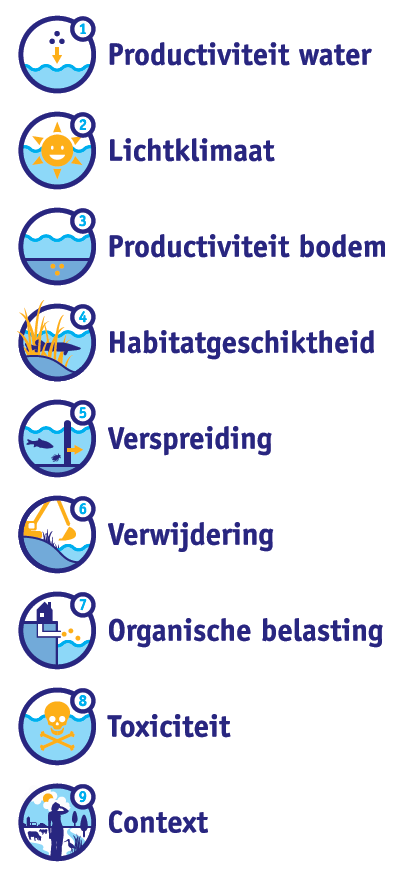 Sleutelfactoren helpen met het maken van keuzes in het stroomgebiedsherstel omdat zij duidelijk aangeven wat SUCCES voor ecologie betekend.
[Speaker Notes: http://watermozaiek.stowa.nl/Achtergronden/Ecologische_SleutelFactoren.aspx?pId=219]
SUCCES voor de rest: sleutelfactor “9”
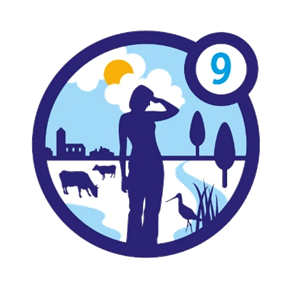 Sleutel factoren op andere functieterreinen dan ecologie?



Uiteindelijk moet het expliciet maken van sleutelfactoren leiden tot het maken van BEWUSTE KEUZEN in stroomgebiedsherstel.
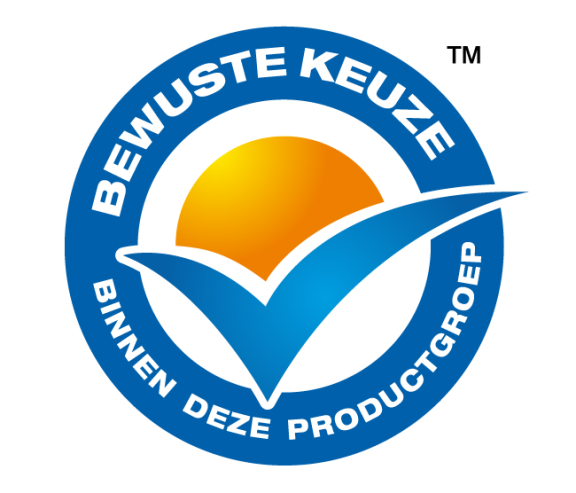 [Speaker Notes: De vraag is of we ook op andere functieterreinen dan ecologie sleutelfactoren kunnen definiëren. Hiermee kunnen externe doelen met ecologie worden afgewogen.]
12
Ieders succes voor ieder inzichtelijk
Maak sleutelfactoren visueel voor elke actor of activiteit.

Bijvoorbeeld maisteelt en ecologie.

Leg verbindingen (bijvoorbeeld bemesting naar productiviteit water).

Duidelijke grenzen zijn noodzakelijk om het verschil tussen succes en geen succes te kunnen aangeven voor elke factor.
13
Sleutelfactoren matrix geeft knelpunten en kansen
[Speaker Notes: Deze kan je kwalitatief of verkennend invullen (in een participatief proces) of met harde waarden en zo de stoplichten methode toepassen.]
14
Aanbevelingen
Het principe van de routekaart verder uitwerken aan de hand van een echte stroomgebiedscase.
Testdraaien met de sleutelfactorenmethode vanuit andere actoren.
De routekaart zodanig uitwerken dat het zowel een goede participatietool wordt en ..
het inzetbaar maken op elk niveau van het waterschap, zodat op elk niveau integrale en heldere keuzen kunnen worden gemaakt.
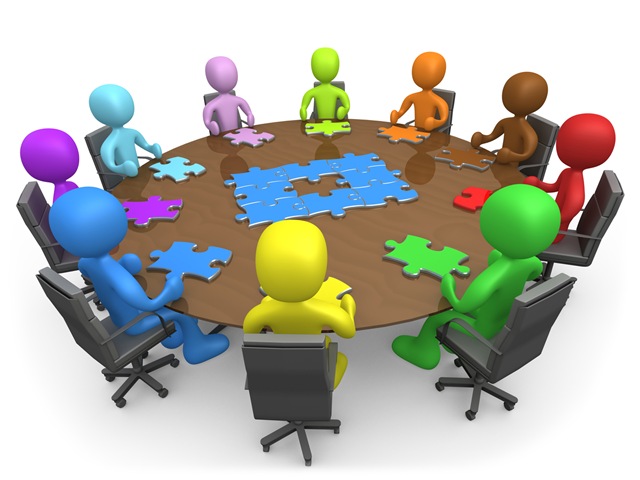 Hierna reserve slides die eventueel kunnen worden gebruikt.
Schoon
Het waterschap initieert een nieuw herstelproject. Alle bekende doelen worden integraal in de planning meegenomen.

Het project wordt verplaatst naar andere afdelingen en gaat verder richting uitvoering.
KRW
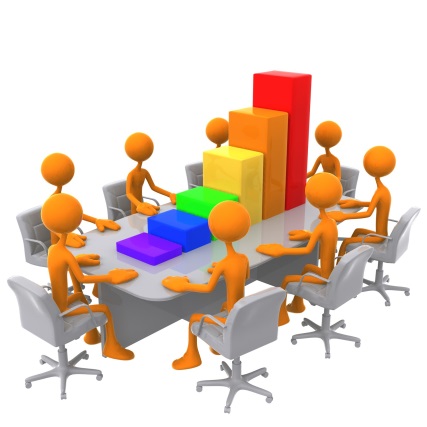 Veilig
Voldoende
Project
Planning					Uitvoering
[Speaker Notes: De slides laten zien hoe een ecologisch effectief project (groen) langzaam verandert in een minder effectief project (oranje) tot niet effectief (rood).]
Externe partijen  worden betrokken en komen met commentaar.
Het project wordt aangepast. Langzaam raken de uitgangspunten van stroomgebiedsherstel uit beeld. Het project wordt minder effectief.
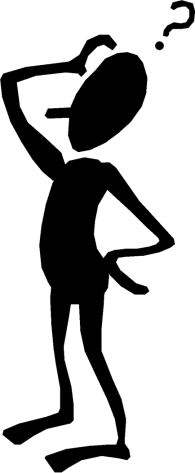 Extern
Gemeente
Project
Provincie
Planning					Uitvoering
[Speaker Notes: De slides laten zien hoe een ecologisch effectief project (groen) langzaam verandert in een minder effectief project (oranje) tot niet effectief (rood).]
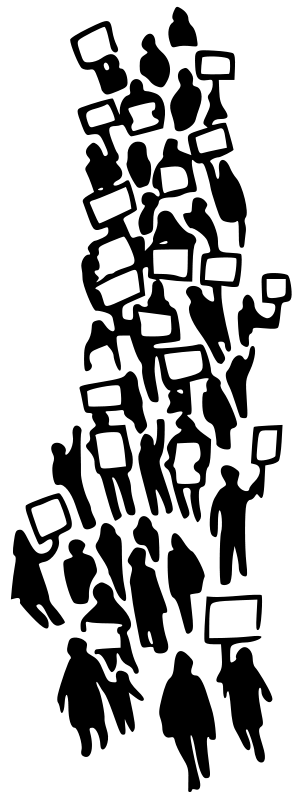 Naar mate het project dichter bij de uitvoering komt, worden er aan lokale partijen verdere concessies gedaan om impact te mitigeren. 

Het project wordt nog minder effectief.
Toetsing aan oorspronkelijke uitgangspunten vindt niet meer plaats.
Project
Planning					Uitvoering
[Speaker Notes: De slides laten zien hoe een ecologisch effectief project (groen) langzaam verandert in een minder effectief project (oranje) tot niet effectief (rood).]
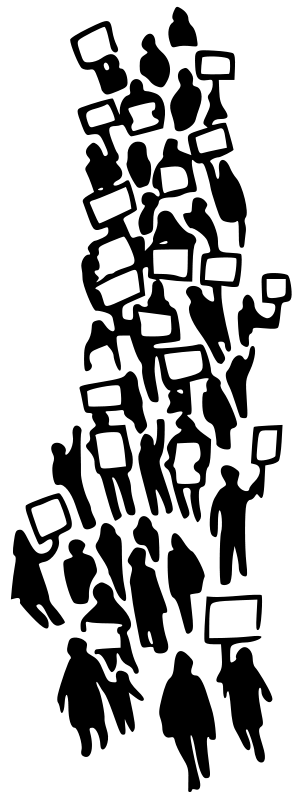 Naar mate het project dichter bij de uitvoering komt, worden er aan lokale partijen verdere concessies gedaan om impact te mitigeren. 

Het project wordt nog minder effectief.
Toetsing aan oorspronkelijke uitgangspunten vindt niet meer plaats.
Zou je het zo nog wel willen uitvoeren als je opnieuw zou beginnen?Er wordt geen heldere keuze gemaakt.
Project
Planning					Uitvoering
[Speaker Notes: De slides laten zien hoe een ecologisch effectief project (groen) langzaam verandert in een minder effectief project (oranje) tot niet effectief (rood).]